Букви щ, ю и я
Упражнение по четене
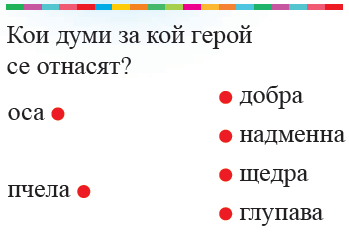 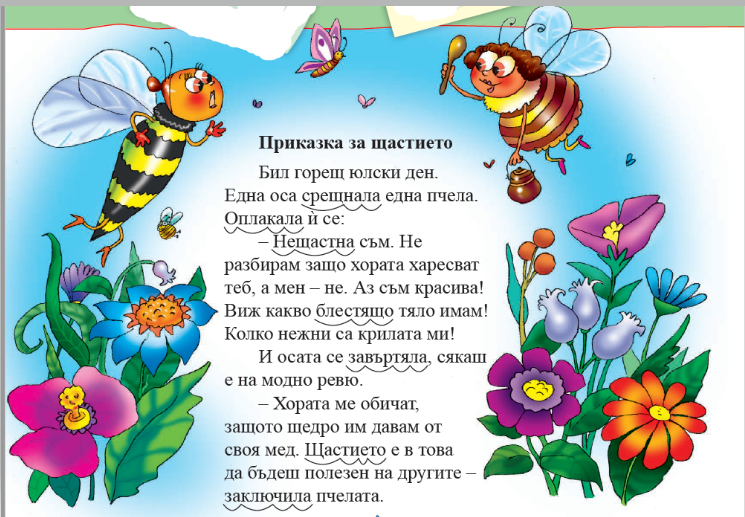 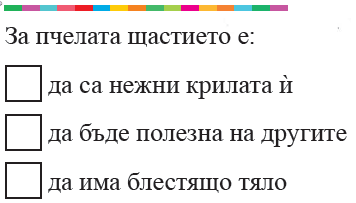 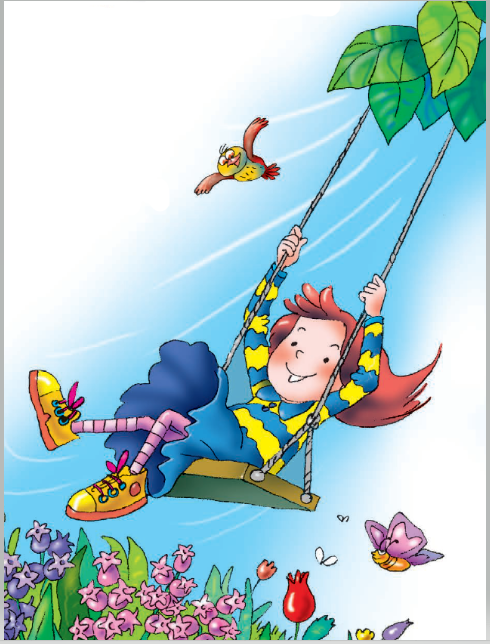 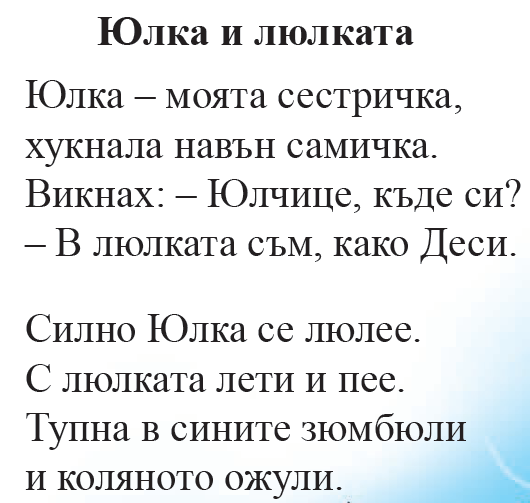 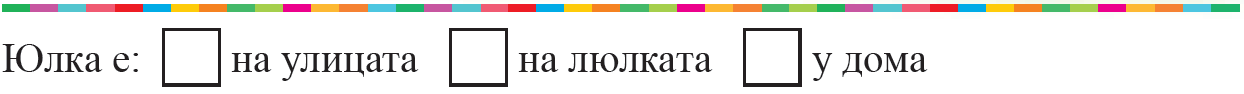 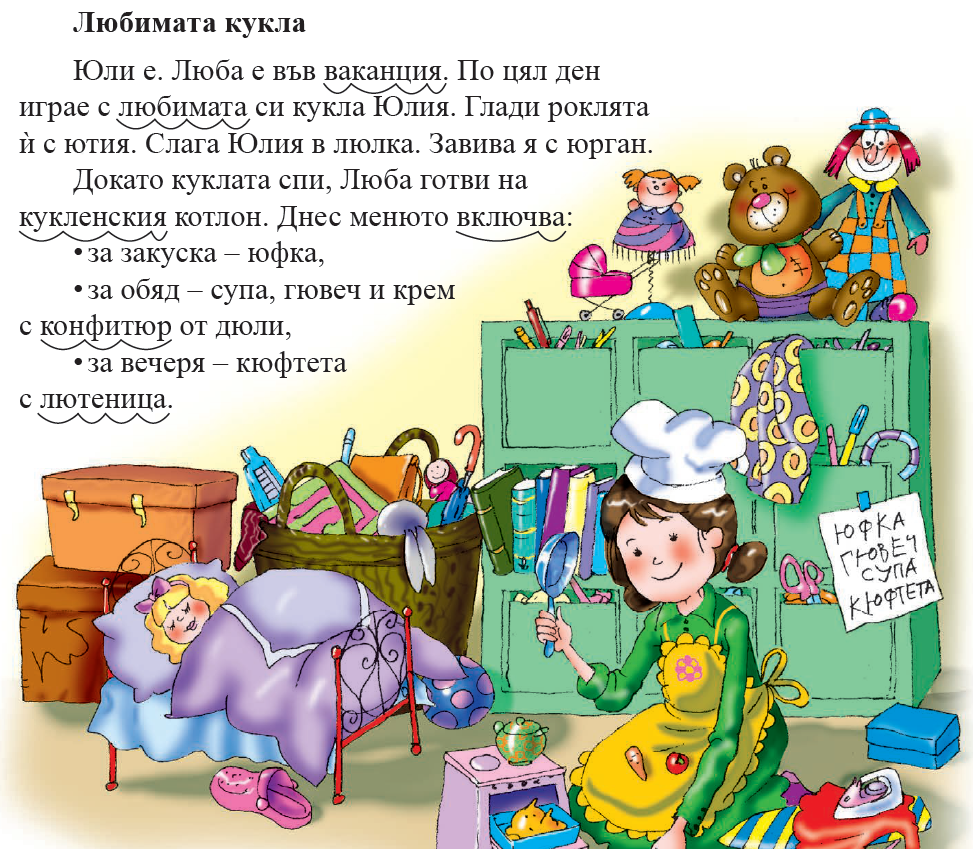 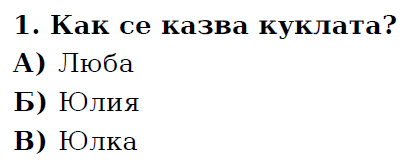 2. Свъжете със стрелки
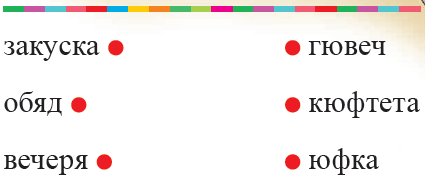 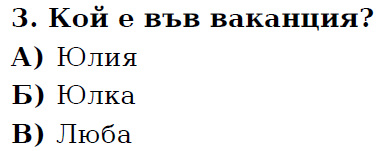